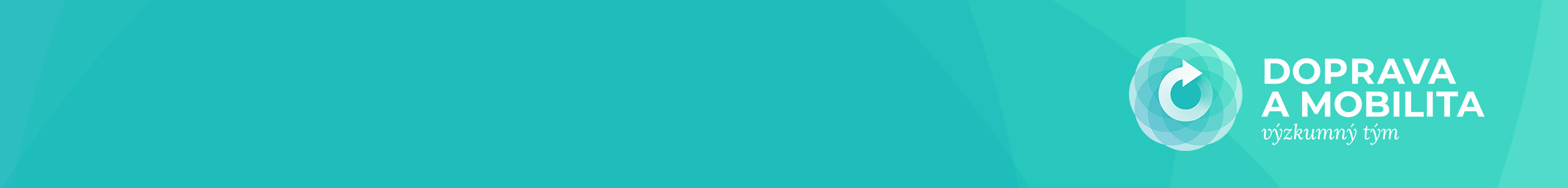 S@mpler
Integrated Education Based On Sustainable Urban Mobility Projects
Non-motorized transport and transport in urban space
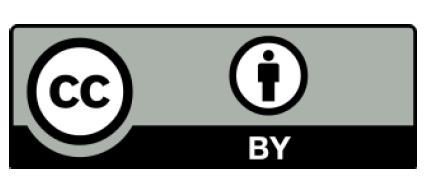 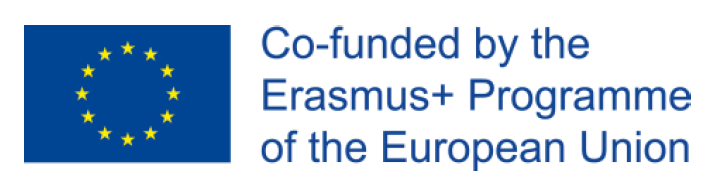 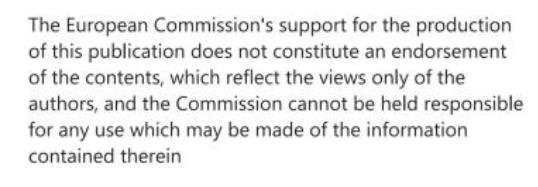 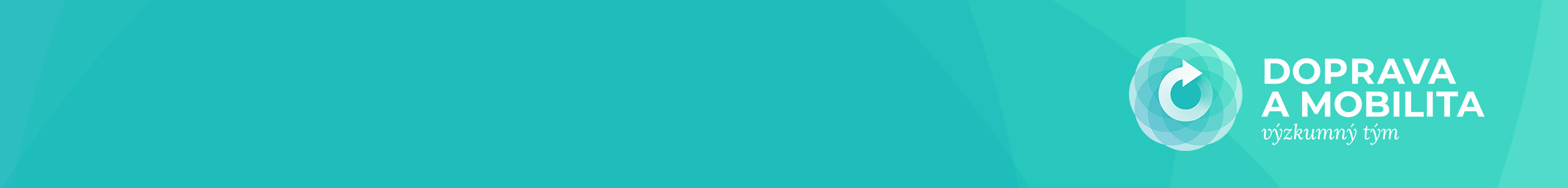 Non-motorized transport and transport in urban space
Řešená oblast sump cyklu
03 – Analyse mobility situation
05 – Develop vision and strategy with stakeholders  
06 – Select targets and indicators 
07 – Select measure packages with stakeholders
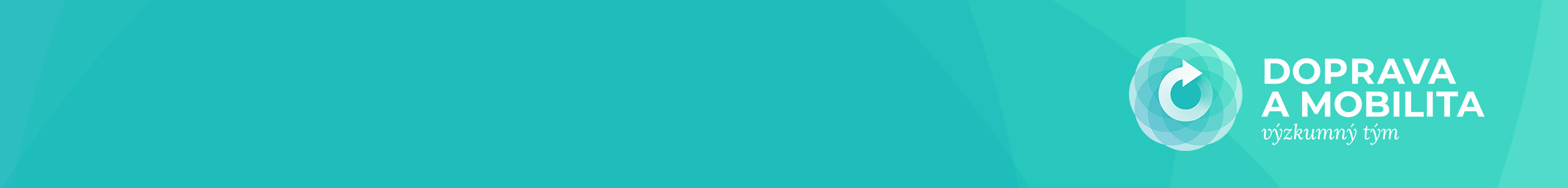 Non-motorized transport and transport in urban space
Téměř 80 % občanů EU žije v městském prostředí
 --> městská doprava hraje důležitou roli v dopravní politice
Nárůst městské dopravy vede k nárůstu negativních dopadů dopravy na život ve městech:
znečištění ovzduší, 
hluk,
 kongesce, 
nehody,
 vysoká spotřeba energií
CELKOVÝ POKLES KVALITY ŽIVOTA VE MĚSTECH
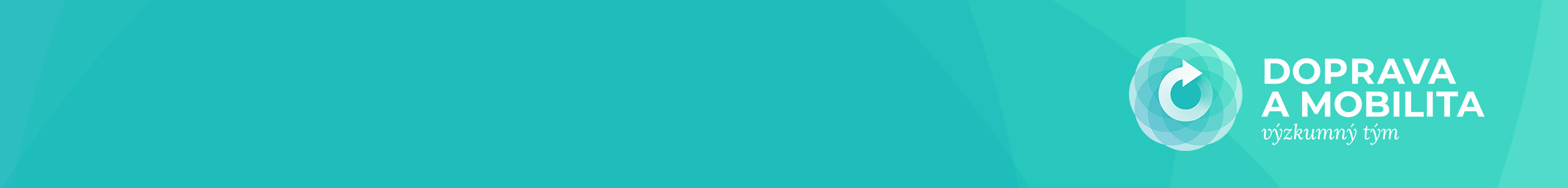 Non-motorized transport and transport in urban space
Proč dochází k růstu MOTOROVÉ dopravy ve městech?
rozrůstání předměstí
přechod na ekonomiku služeb
nové životní styly
individualizace a měnící se role v rodině
změna struktury dělby práce ve městech: nárůst motorové dopravy na úkor nemotorové
IAD postupně narostla na současný podíl 76 % IAD ku 24 % VHD (v r. 2020)
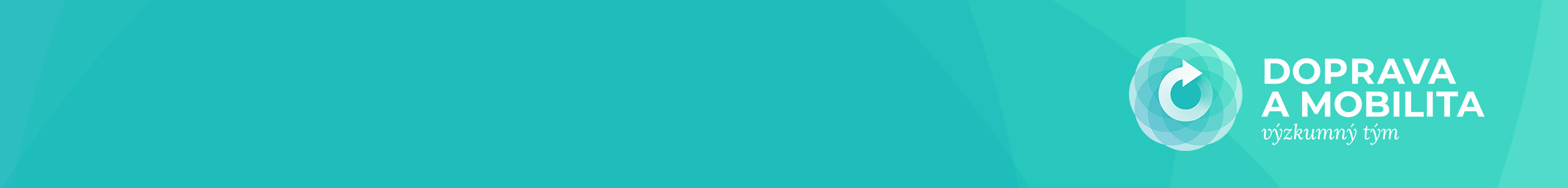 Non-motorized transport and transport in urban space
Důležitou roli hrají vládní politiky, konkrétně se jedná O:
Dopravní politika
Politika územního plánování
Politiky rozvoje měst
Politika bydlení
Politika životního prostředí
Politika zdanění
Politika parkování

EU se snaží posílit přechod k méně znečišťujícím druhům dopravy. Největší zodpovědnost leží na místních samosprávách.
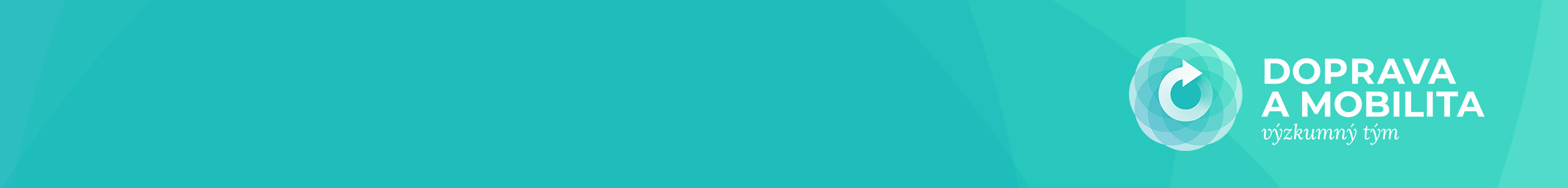 Non-motorized transport and transport in urban space
Řada specifik, které mají vliv na strukturu a fungování dopravy ve městě:
hustota obyvatel (ekonomické opodstatnění hromadné dopravy),
vysoká hustota komunikací (pro motorovou i nemotorovou dopravu),
koncentrace různých typů aktivit.

Městský prostor plní řadu aktivit – od nezbytných až po rekreační a společenské.
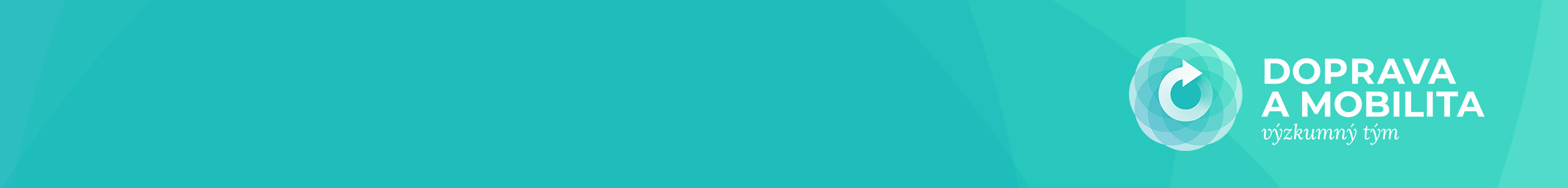 Non-motorized transport and transport in urban space
Města v souvislosti s dopravou čelí několika problémům, konkrétně se jedná o:
dopravní zácpy a problémy s parkováním,
neadekvátní nabídka MHD (nepřizpůsobeny poptávce),
problémy pro chodce,
ztráta veřejných prostranství,
dopady na životní prostředí a spotřebu energie,
nehody a bezpečnost,
zábor půdy (30-60 % rozlohy města patří dopravě),
nákladní doprava a zásobování,
nárůst podílu automobilové dopravy.
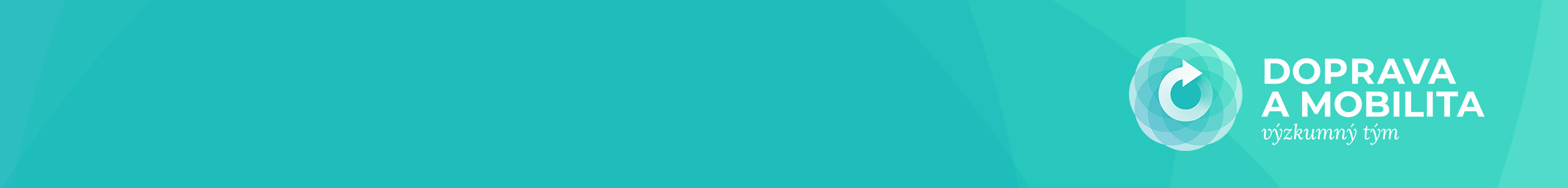 Non-motorized transport and transport in urban space
Požadavky na veřejný prostor a dopravu
Dle výzkumu GfK (2008) ve Velké Británii lidé požadují od místa, kde žijí:
cítit se bezpečně, když se pohybují pěšky v okolí;
všeobecně dobré životní prostředí;
dobře udržované ulice.

Lidé také požadují, aby ulice sloužila i jinému účelu, než je dopravní.
Za nejdůležitější atributy lidé považovali:
parkování pro rezidenty;
místo, kde si mohou hrát děti;
možnost pohodlné chůze.
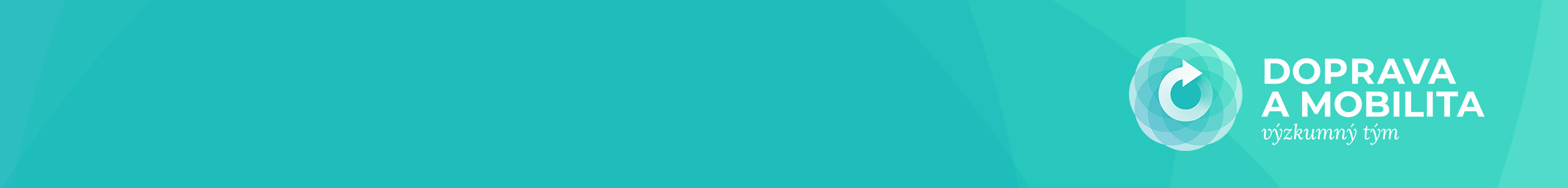 Non-motorized transport and transport in urban space
Na základě výzkumu je tak možné sestavit hierarchii dopravních potřeb
GfK (2008)
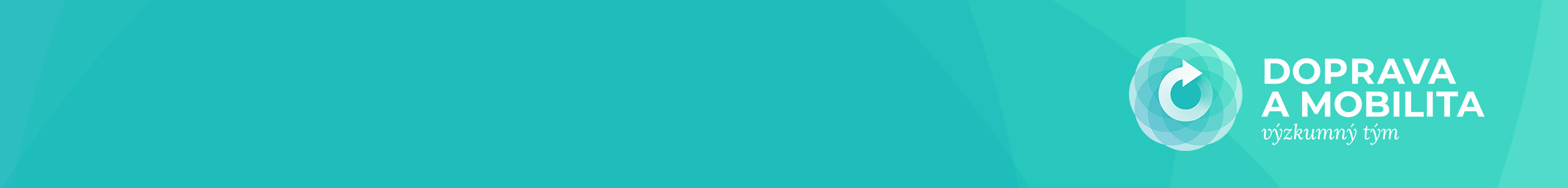 Non-motorized transport and transport in urban space
Rozvoj automobilismu a uliční prostor
20. léta 20. století – období „fascinace automobilem“ – považován za symbol pokroku a prosperity  opomíjeny negativní aspekty automobilismu
Plánování sídel – přizpůsobeno k plnému využívání automobilu (uvolňování prostoru,  přizpůsobeny komunikace)
Úpad systému veřejné dopravy (do dopravy směřovalo v té době pouze 10-20 % investičních prostředků určených na dopravu)
70. léta – prudký rozmach automobilové dopravy
Komunikace přestávají stačit – zácpy a dopravní kolapsy jsou běžnou součástí  budování dalších komunikacích (ty ale také přestávají být dostatečné)
Dochází tak i ke změnám funkcí a charakteru uličního prostoru
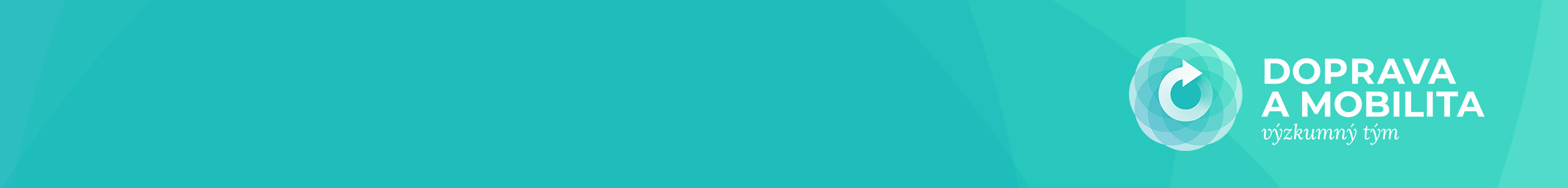 Non-motorized transport and transport in urban space
Zklidňování dopravy
= soubor opatření a nástrojů, které slouží ke zvýšení užitné hodnoty komunikace, zlepšení životního prostředí a bezpečnosti zejména chodců a cyklistů na úkor dosud nadřazeného postavení automobilové dopravy
Proč?
Doprava by neměla být jedinou funkcí uličního prostoru.
Automobilová doprava by neměla být nadřazena ostatním.
Automobilová doprava by se měla přizpůsobit prostředí sídla (např. snížení rychlosti).
Snížení dopravní zátěže, zvýšení bezpečnosti provozu, zlepšení estetiky.

Součástí zklidňování dopravy je zapojení veřejnosti do procesů přípravy opatření.
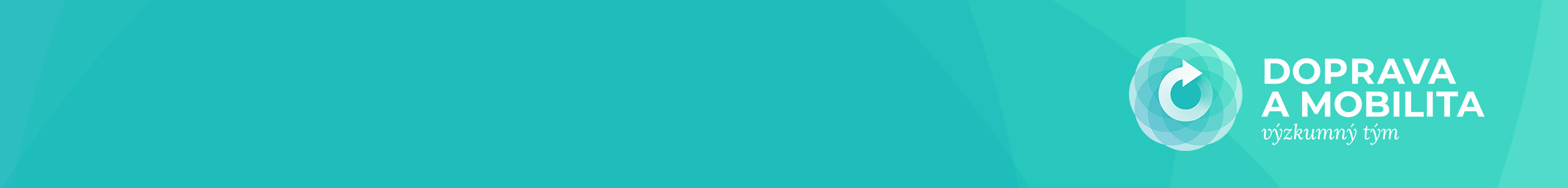 Non-motorized transport and transport in urban space
Nemotorová doprava
Pěší, cyklistická
Představuje důležitou součást dopravní obslužnosti měst.
Přínos pro turistický ruch a rekreační aktivity
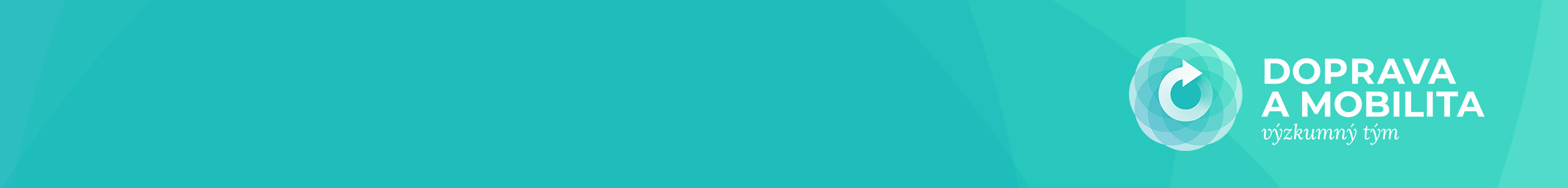 Non-motorized transport and transport in urban space
Pěší doprava
Nejpřirozenější způsob dopravy, příznivé pro životní prostředí i zdraví.
Hlavní rysy: nepravidelnost, pružnost, spontánnost.
Podstatně nižší cestovní rychlost oproti jiným způsobům dopravy a výrazně kratší vzdálenost.
Chodec = nejzranitelnější účastník silničního prostoru.
V současnosti dochází k podhodnocování chůze jako způsobu dopravy, odborníci se často zabývají pouze motorovou dopravou  vytváření bariér chůzi.
S pohybem chodců souvisí i kvalita veřejných prostor (obzvláště bezpečnost, atraktivita).
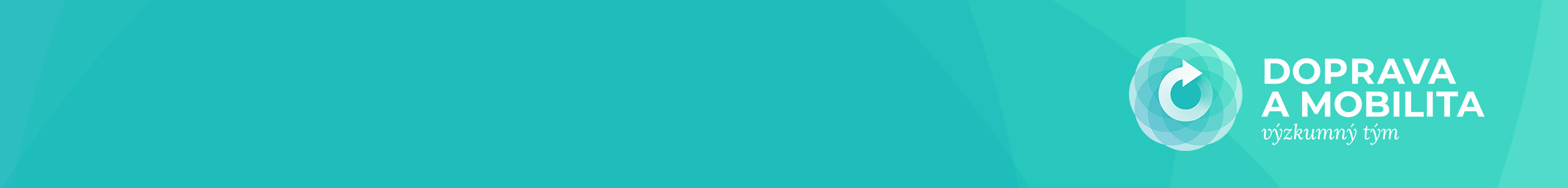 Non-motorized transport and transport in urban space
Proč dochází k podhodnocování pěší dopravy?
obtížnost sběru dat o pěší dopravě
obtíže při modelování pěší dopravy (všechny cesty motorovou dopravou jsou doplněny chůzí)
nízké náklady chůze
ignorování přínosů chůze (generalized costs)
podceňování problému, přístup „stejně to funguje“
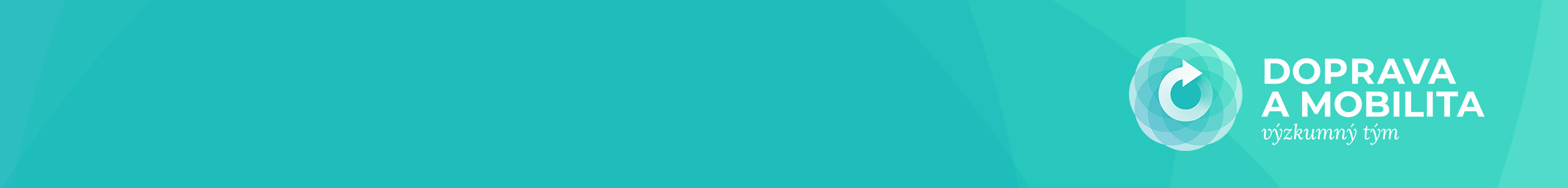 Non-motorized transport and transport in urban space
Cyklistická doprava
Přináší řadu výhod oproti motorové dopravě:
nespotřebovává fosilní zdroje energie,
nevypouští emise,
nezpůsobuje hluk a vibrace,
nepřispívá ke kongescím,
nezabírá tolik půdy jako motorová doprava,
pozitivní dopady na zdraví.
Počet cest realizovaných na kole ovlivňuje nabídka dopravní infrastruktury, geomorfologický profil obce či města a vzdálenost dojížďky.
Důležité jsou také možnosti zaparkování kol, zabezpečení vůči krádeži.
Stále významnější role v managementu mobility měst a firem – podpora cyklodopravy ze strany institucí a firem (finanční stimulace, sprchy, převlékárny, možnosti úschovy kol)
Rozvoj cyklistické dopravy je jednou z forem zklidňování dopravy.
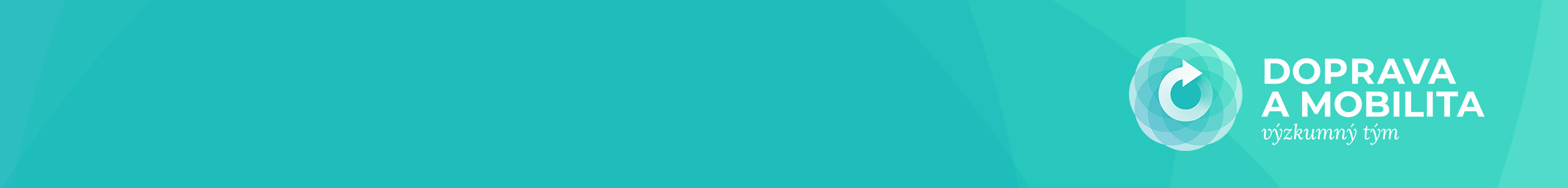 Non-motorized transport and transport in urban space
Cyklistická doprava
Výzkum GfK (2010) – bariéry pro častější využití kola:
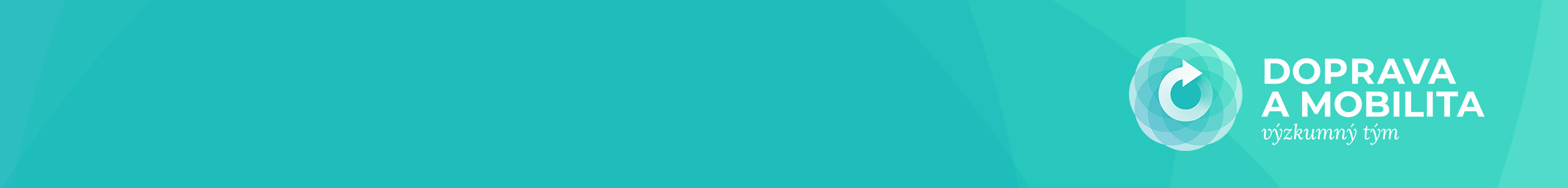 Non-motorized transport and transport in urban space
Jak podpořit nemotorovou dopravu?
Kvalitní nabídka infrastruktury a veřejného prostoru (propojená síť pokrývající celé území města, cyklostezky propojující sídla a turistické cíle, parkování pro kola atd.)
Kvalitní nabídka služeb (bikesharing atd.) a informací  
Normativní a ekonomické nástroje – tyto nástroje ovlivňují rozsah a způsob, jak je doprava provozována (rychlost dopravy, obousměrky pro cyklisty v obou směrech, pohyb kol po pěší zóně, zklidnění dopravy atd.)
Ekonomické nástroje možné aplikovat jak na straně nabídky (např. dotace, daně, poplatky apod.), tak na straně poptávky (dotace, pojištění apod.)

Nutné vytváření podmínek pro její vyšší využívání – opatření ke zvyšování bezpečnosti, propojená síť cyklostezek a cyklopruhů a uplatňování dalších opatření na silniční infrastruktuře vč. řešení podmínek pro dopravu v klidu (parkující vozidla)
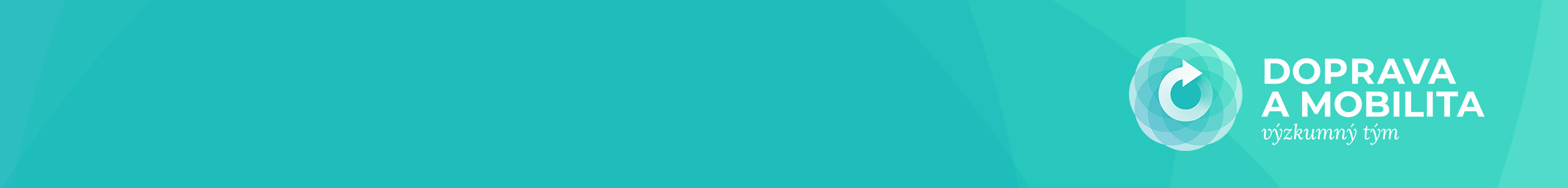 Non-motorized transport and transport in urban  space
Hlavní nástroje podpory bezpečné cyklistické dopravy v nizozemí, dánsku a německu
Rozsáhlý systém samostatných cyklistických stezek
Úpravy na křižovatkách a prioritní světelná signalizace („zelená vlna“) pro cyklisty
Zklidňování dopravy:
Omezování rychlosti v rezidenčních oblastech (30 km/hod.)
„Cyklistické ulice“, tj. ulice, kde mají cyklisté absolutní přednost před automobily
„Home zones“ – území s rychlostí omezenou na 5 km/hod.
Parkování jízdních kol
Koordinace s veřejnou hromadnou dopravou
Rozsáhlé možnosti parkování kol na všech zastávkách VHD
Možnosti vypůjčení jízdního kola na všech vlakových zastávkách
Dopravní vzdělávání, kvalitní právní systém v oblasti dopravy
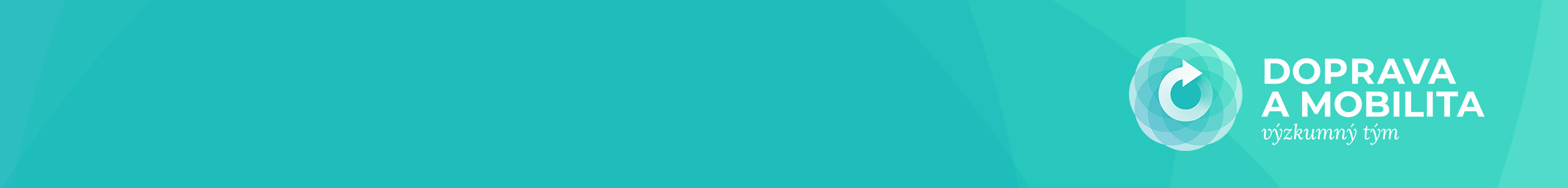 Non-motorized transport and transport in urban space
Odkazy, zdroje, literatura
Brůhová Foltýnová, H. (2009). Doprava a společnost : ekonomické aspekty udržitelné dopravy (Vyd. 1.). Karolinum

Becker, U. J. (2008). Základy dopravní ekologie. Ústav pro ekopolitiku.

GfK. (2010). Výzkum cyklistické dopravy v Praze: Závěrečná zpráva pro TSK. TSK.

GfK. (2017). Výzkum cyklistické dopravy v Praze: Závěrečná zpráva pro TSK. TSK.

Maciorowski, M. M., & Souza, J. C. (2018). Urban Roads and Non-Motorized Transport: The Barrier Effect and Challenges in the Search for Sustainable Urban Mobility. Transportation Research Procedia, 2018(33), 123-130. https://doi.org/10.1016/j.trpro.2018.10.084

Ministerstvo dopravy ČR. (2021). Dopravní politika České republiky pro období 2021 – 2027 s výhledem do roku 2050. Ministerstvo dopravy ČR.

Nadace Partnerství Brno. (2004). Jak zklidnit dopravu v obcích (1st ed.). Nadace Partnerství.
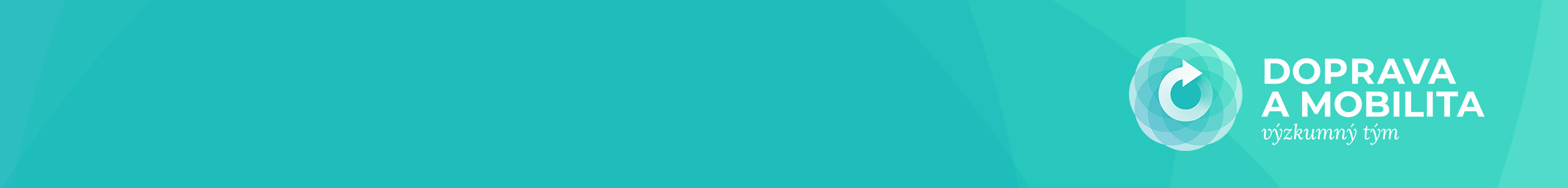 S@mpler
Integrated Education Based On Sustainable Urban Mobility Projects
Děkuji za pozornost!
Informace o projektu:
Hlavním cílem projektu je zvýšit kvalitu výuky na zapojených univerzitách v oblasti managementu udržitelné městské mobility. Naší snahou je rozšířit praktické dovednosti studentů díky implementaci praktické projektové metody výuky. Důraz je kladen na reflexi výzev, s kterými se města potýkají v reálném světě, především pak na problematiku Plánu udržitelné městské mobility (SUMP). Projekt by měl přispět ke zlepšení znalostí a dovedností studentů souvisejících s pozicí manažerů mobility.

Zpracovatel tématu: Lucie Vávrová
mobilita-ieep.cz
Link na web databáze
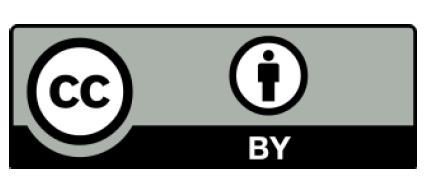 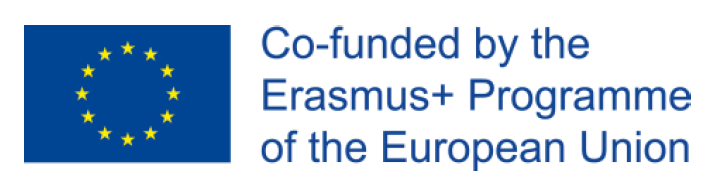 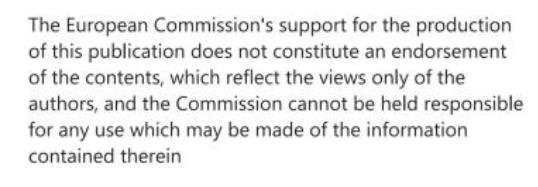 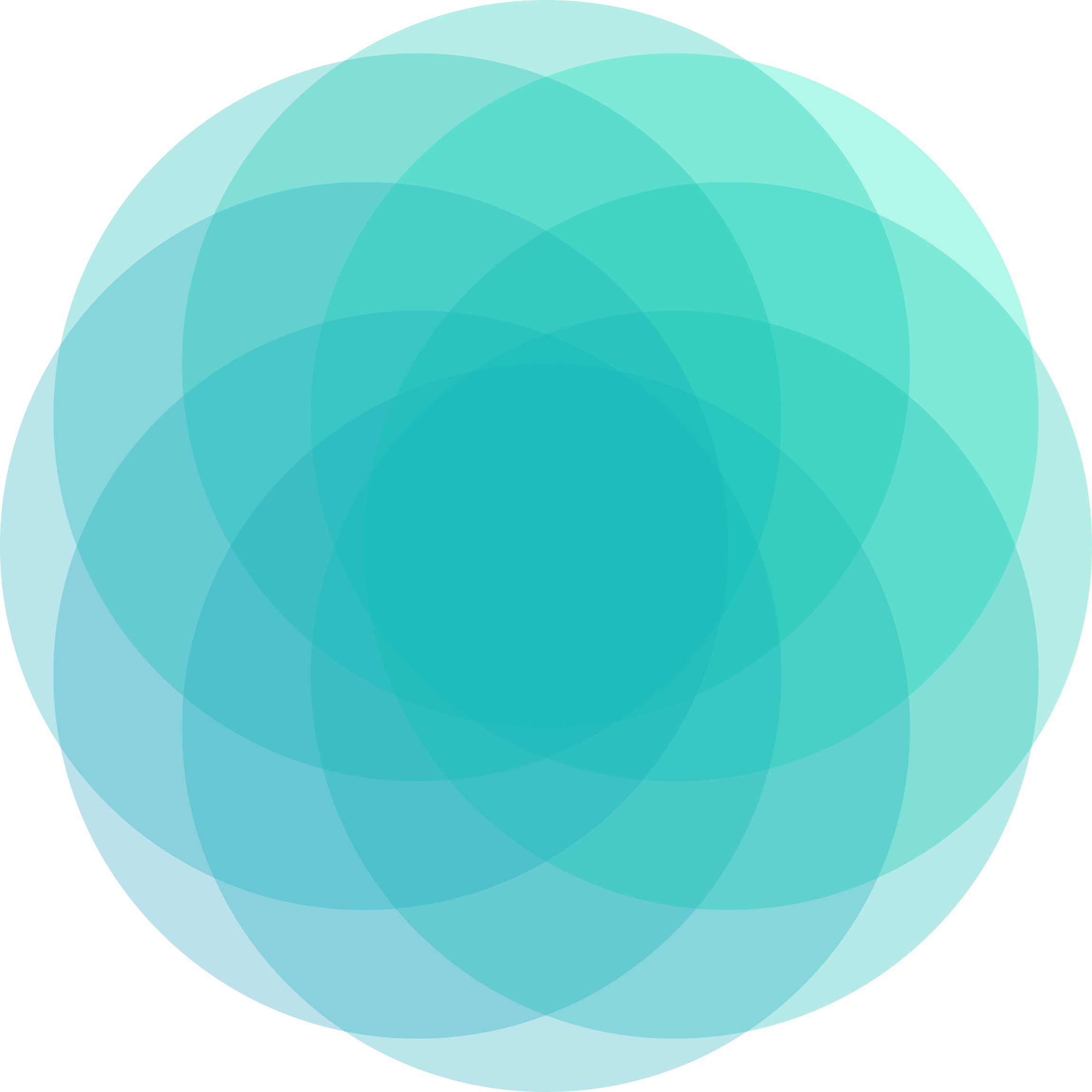 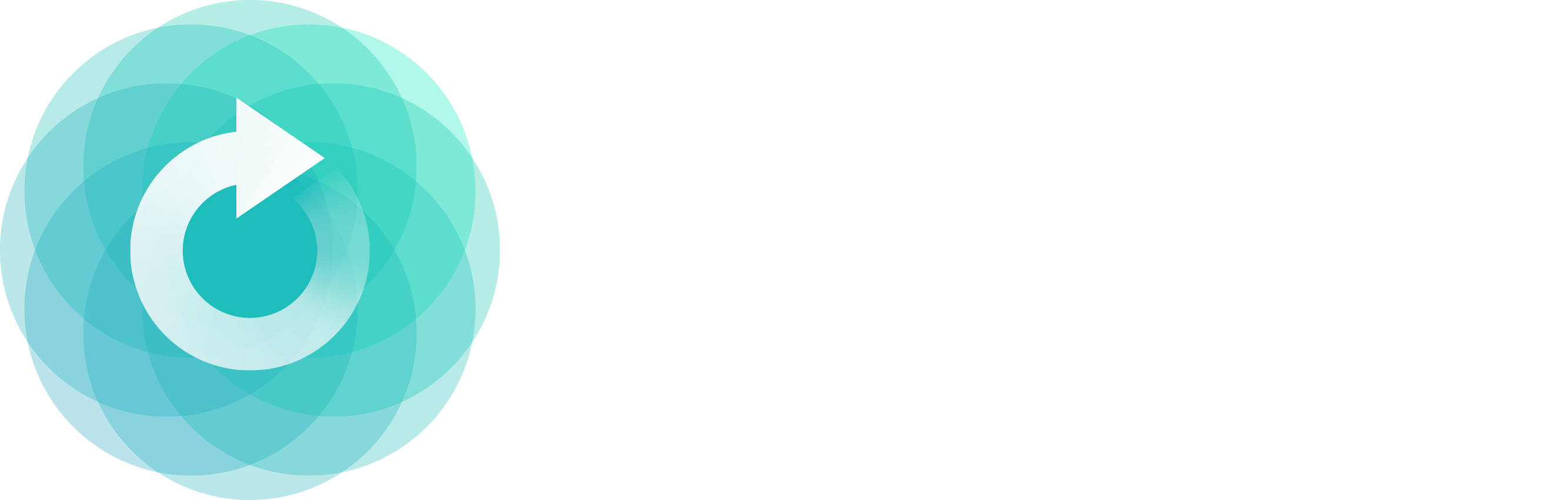 NAVAZUJÍCÍ ČÁST ÚKOLŮ URČENA PRO UČITELE
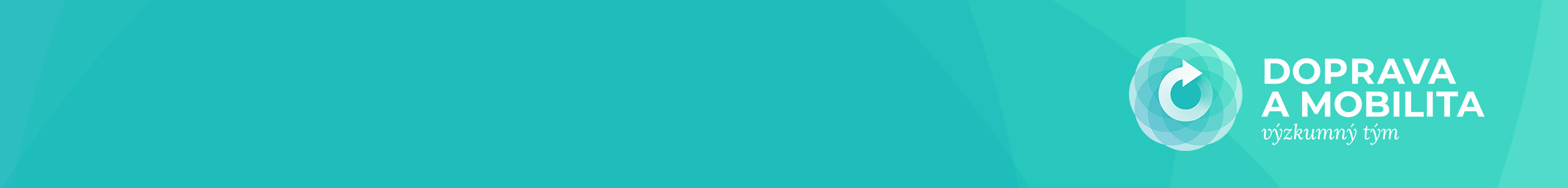 Non-motorized transport and transport in urban space
úkoly
Ve skupinách identifikujte, jaké nástroje zklidňování dopravy je možné aplikovat v blízkosti vaší instituce/školy.
Jak lze ve vašem městě podporovat nemotorovou dopravu?
Pokuste se zamyslet, které cesty během dne můžete realizovat nemotorovou dopravou.
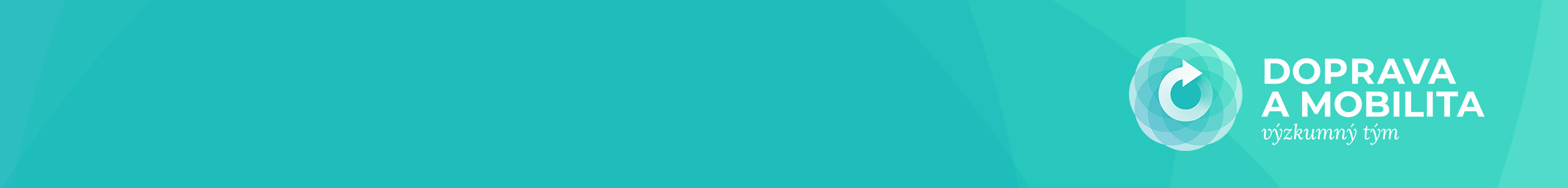 S@mpler
Integrated Education Based On Sustainable Urban Mobility Projects
Děkuji za pozornost!
Informace o projektu:
Hlavním cílem projektu je zvýšit kvalitu výuky na zapojených univerzitách v oblasti managementu udržitelné městské mobility. Naší snahou je rozšířit praktické dovednosti studentů díky implementaci praktické projektové metody výuky. Důraz je kladen na reflexi výzev, s kterými se města potýkají v reálném světě, především pak na problematiku Plánu udržitelné městské mobility (SUMP). Projekt by měl přispět ke zlepšení znalostí a dovedností studentů souvisejících s pozicí manažerů mobility.


Zpracovatel tématu: Lucie Vávrová
mobilita-ieep.cz
Link na web databáze
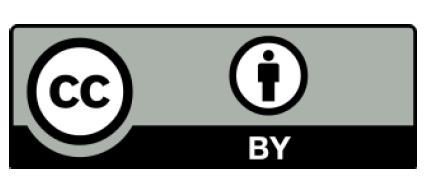 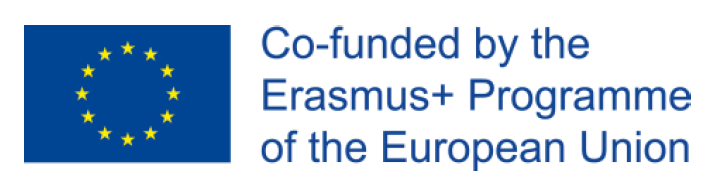 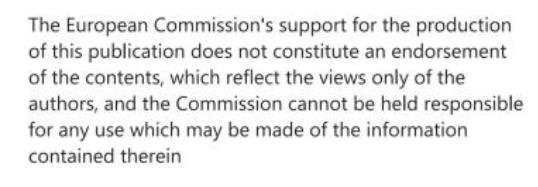